What I’m learning in Maths today
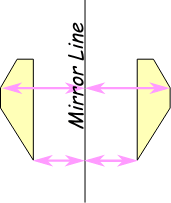 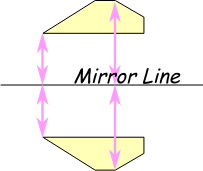 Heidi, Amy, Alissa, Izzy, Cameron, Lucy & Nelly -  
What is……………..?
Daniel, Jacob, Zoe, Holly H, Isobel, Sophie, Katie & Holly T– What is ………?
Nia, Isla and Rhys – Maths Starter –  What is……..?
3 x 4 =____
___ = 7 x 6
23 x 10 = ___
___ = (6²) + 100
5³= ___
21÷7 = ___
180÷6 = ___
 3,500÷7 = __
 10% of 60 = __
 2/3 of 12 = ___
 6.7 x 10 = ___ 
 48 ÷ 10 = ___
4 x (15-6) = __
__ = 8 x (1/2 of 24)
(56x10)–80 = __
_ = (6 x 9) + 50
__ = 7²+ (3x7)
9³= ___
42÷6 = ___
 ___ = 75÷5
 360÷6 = ___
 2,100÷3 = __
2/9 of 63 = _
 5% of 120 = _
11 x 8 = ____
___ = 7 x 6
9 x 9 = ___
___ = 6 x 4
(8x5) + 200 = _
___ = 6²
3³= ___
70÷5 = ___
 ___ = 66÷11
 240÷4 = ___
 4,500÷5 = __
 2/3 of 18 = __
 10% of 90 = _
Answers
Answers
Answers
11 x 8 = 88
42 = 7 x 6
9 x 9 = 81
24 = 6 x 4
(8x5) + 200 = 240
36 = 6²
3³= 27
70÷5 = 14
 6 = 66÷11
 240÷4 = 60
 4,500÷5 = 900
 2/3 of 18 = 12
 10% of 90 = 9
4 x (15-6) = 36
96 = 8 x (1/2 of 24)
(56x10)–80 = 480
104 = (6 x 9) + 50
70 = 7²+ (3x7)
9³= 729
42÷6 = 7
 15 = 75÷5
 360÷6 = 60
 2,100÷3 =700
2/9 of 63 = 14
 5% of 120 = 6
3 x 4 = 12
42 = 7 x 6
23 x 10 = 230
136 = (6²) + 100
5³= 125
21÷7 = 3
180÷6 = 30
 3,500÷7 = 500
 10% of 60 = 6
 2/3 of 12 = 8
 6.7 x 10 = 67 
 48 ÷ 10 = 4.8
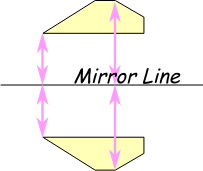 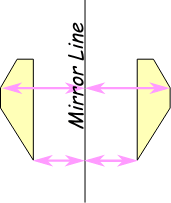 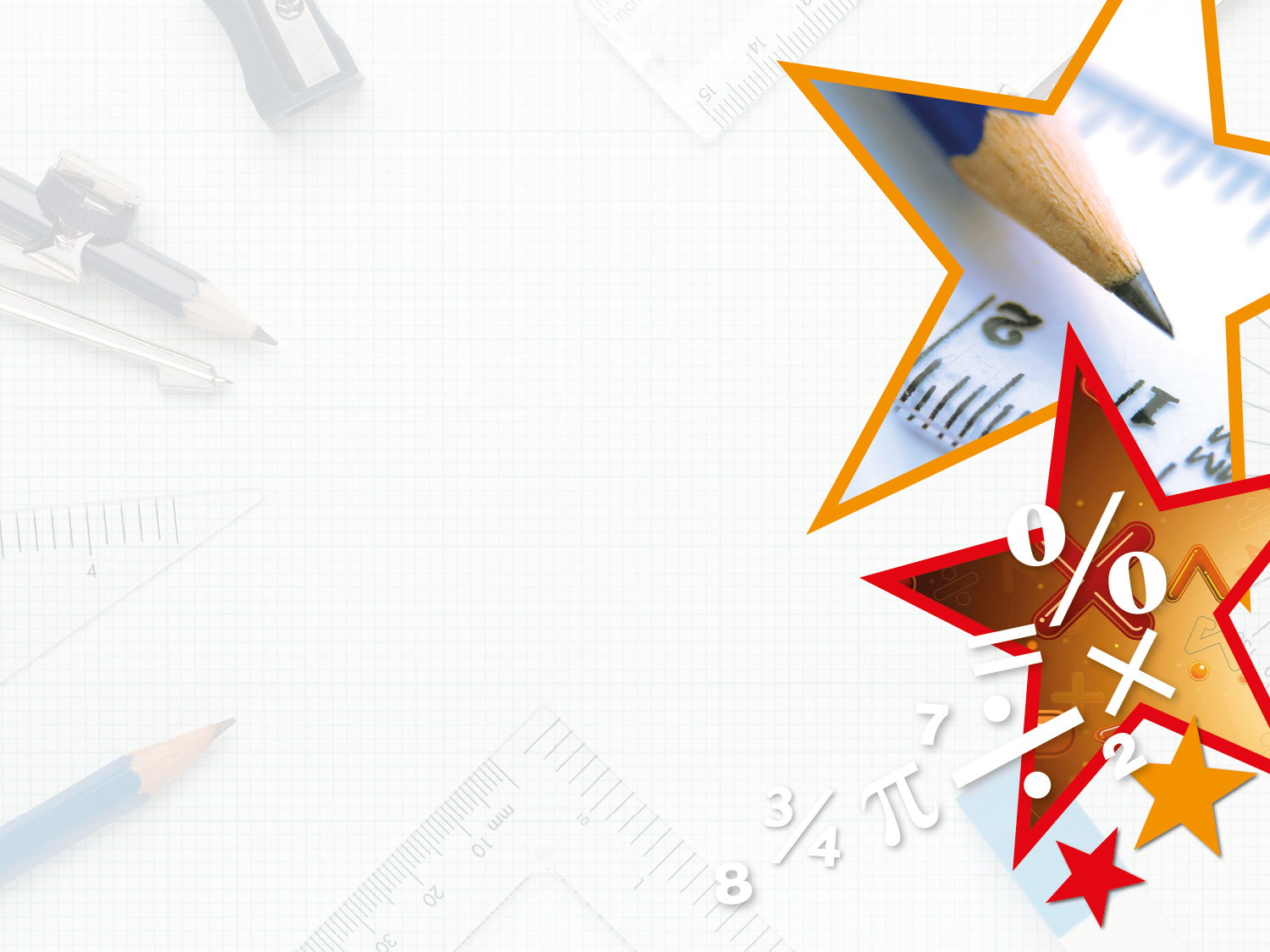 Introduction

Plot the coordinates on the grid to create 
a shape and its reflection.
Shape:
(4, 7)
(2, 7)
(1, 3)
(3, 3)
Reflection:
(6, 7)
(8, 7)
(9, 3)
(7, 3)
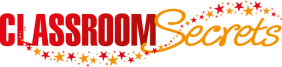 © Classroom Secrets Limited 2018
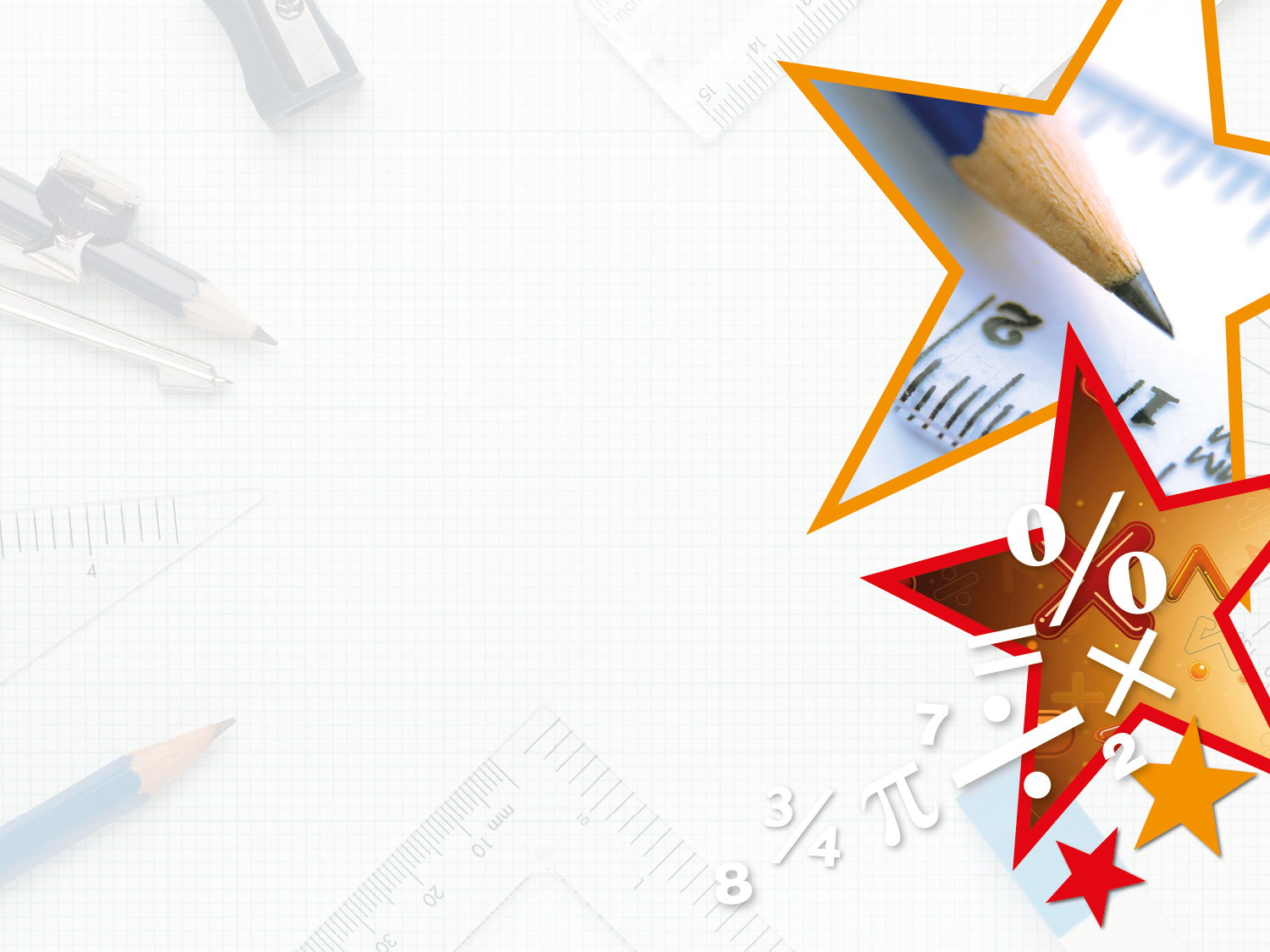 Introduction

Plot the coordinates on the grid to create 
a shape and its reflection.
Shape:
(4, 7)
(2, 7)
(1, 3)
(3, 3)
Reflection:
(6, 7)
(8, 7)
(9, 3)
(7, 3)
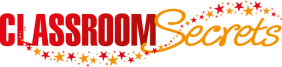 © Classroom Secrets Limited 2018
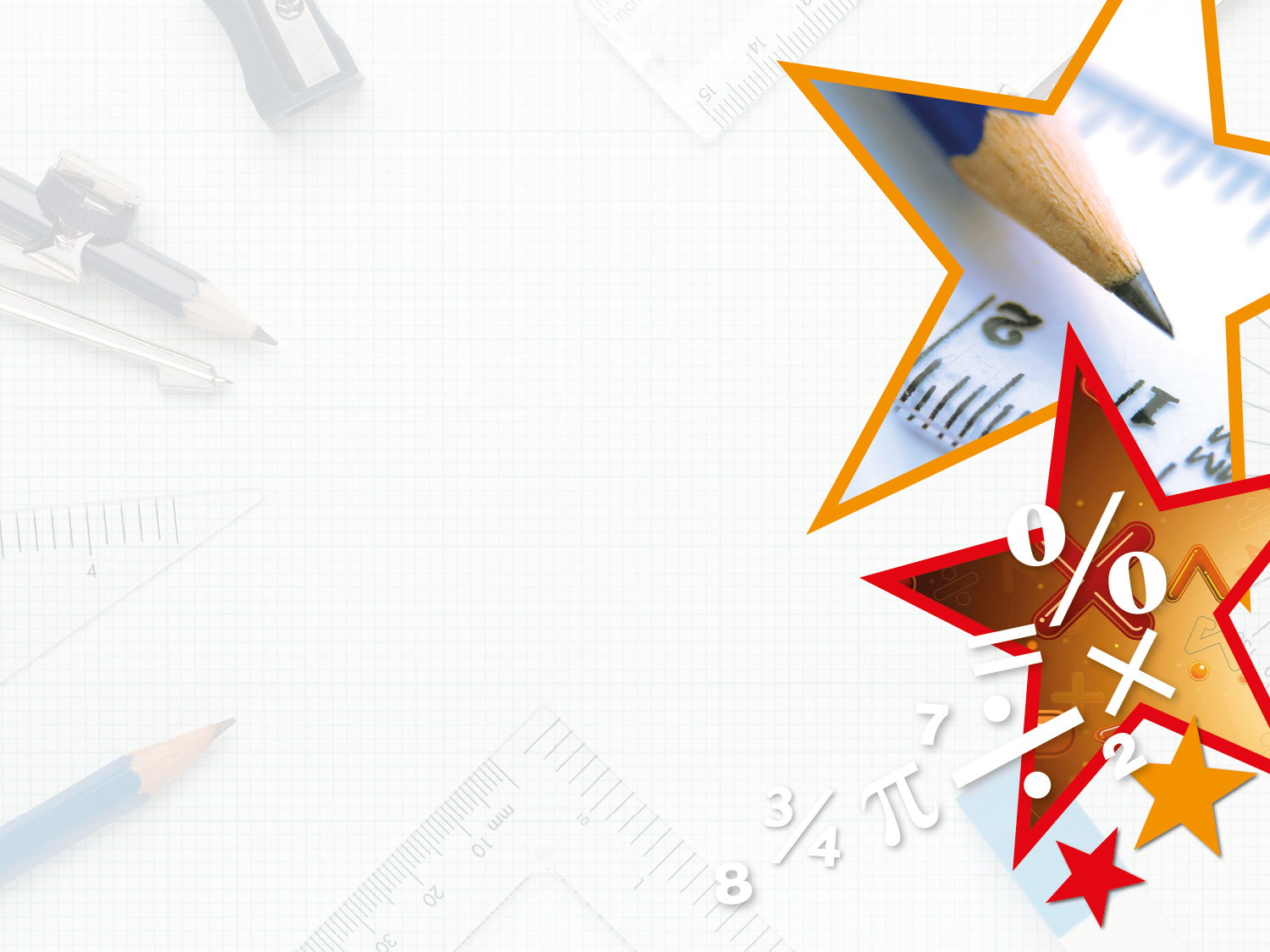 Varied Fluency 1

Are the reflected images correct or incorrect?
A.
B.
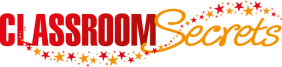 © Classroom Secrets Limited 2018
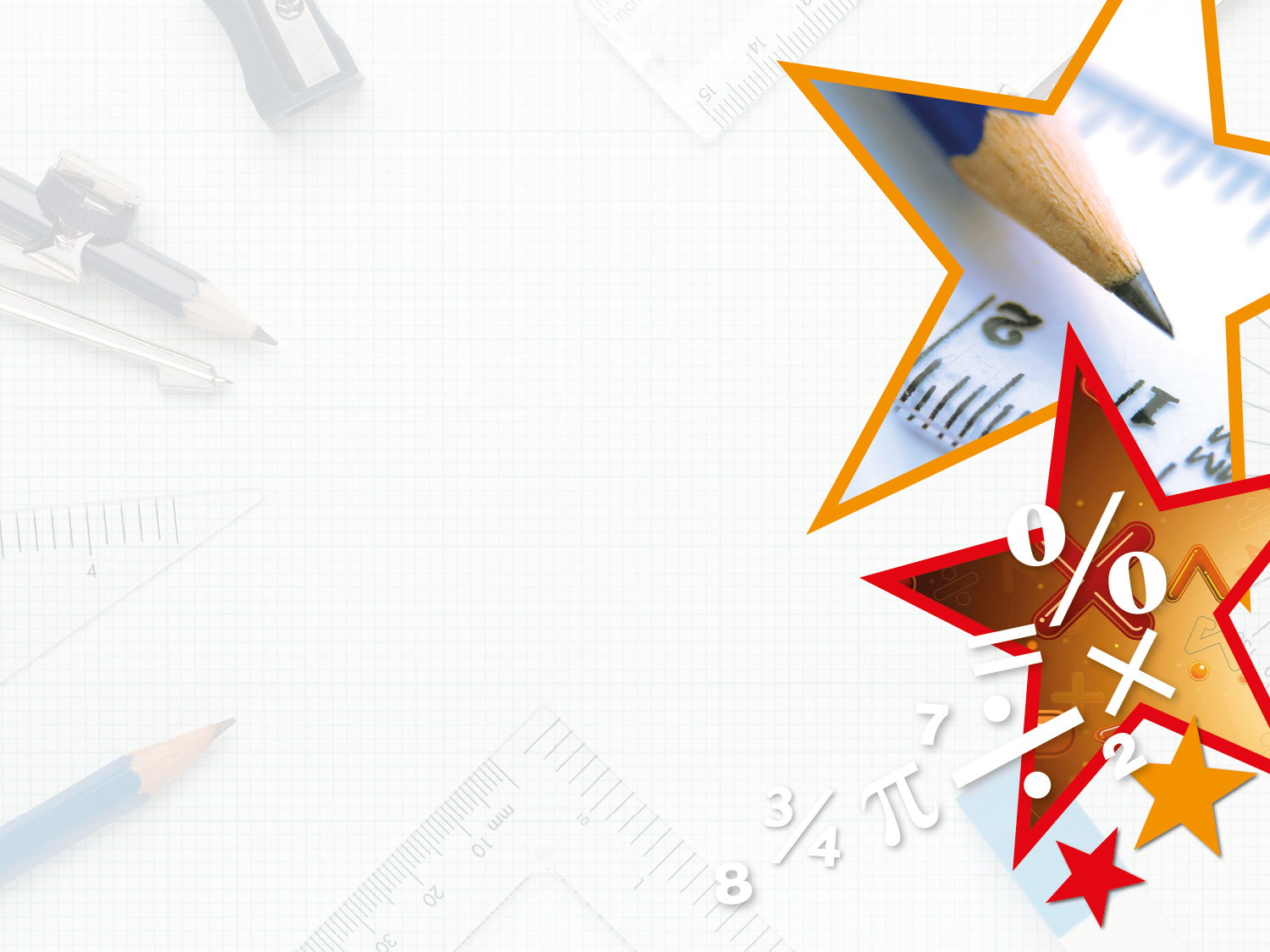 Varied Fluency 1

Are the reflected images correct or incorrect?
Shape A is incorrect.
A.
B.
Shape B is correct.
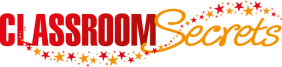 © Classroom Secrets Limited 2018
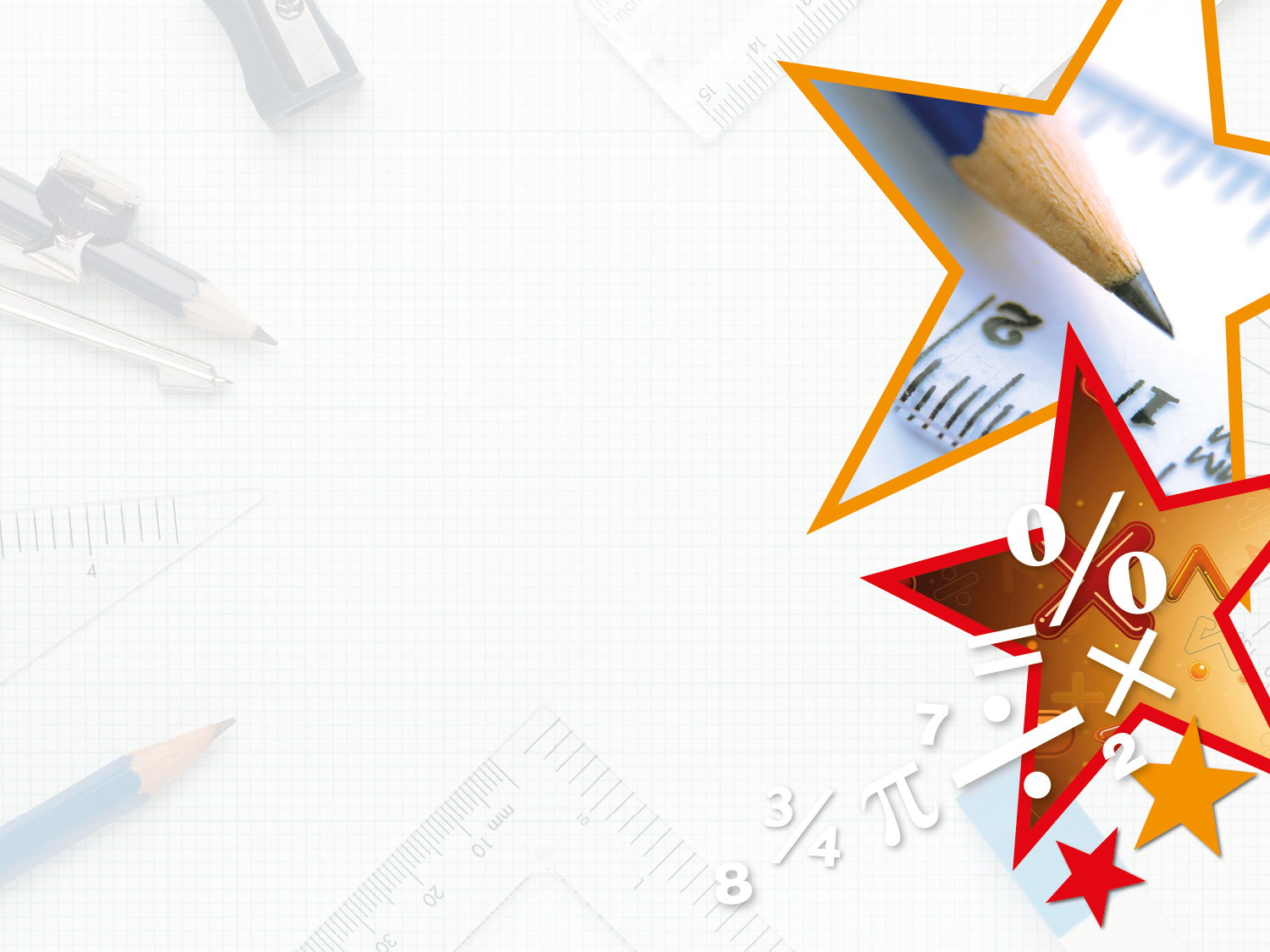 Varied Fluency 2

Reflect the shapes in the mirror line.
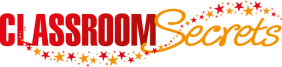 © Classroom Secrets Limited 2018
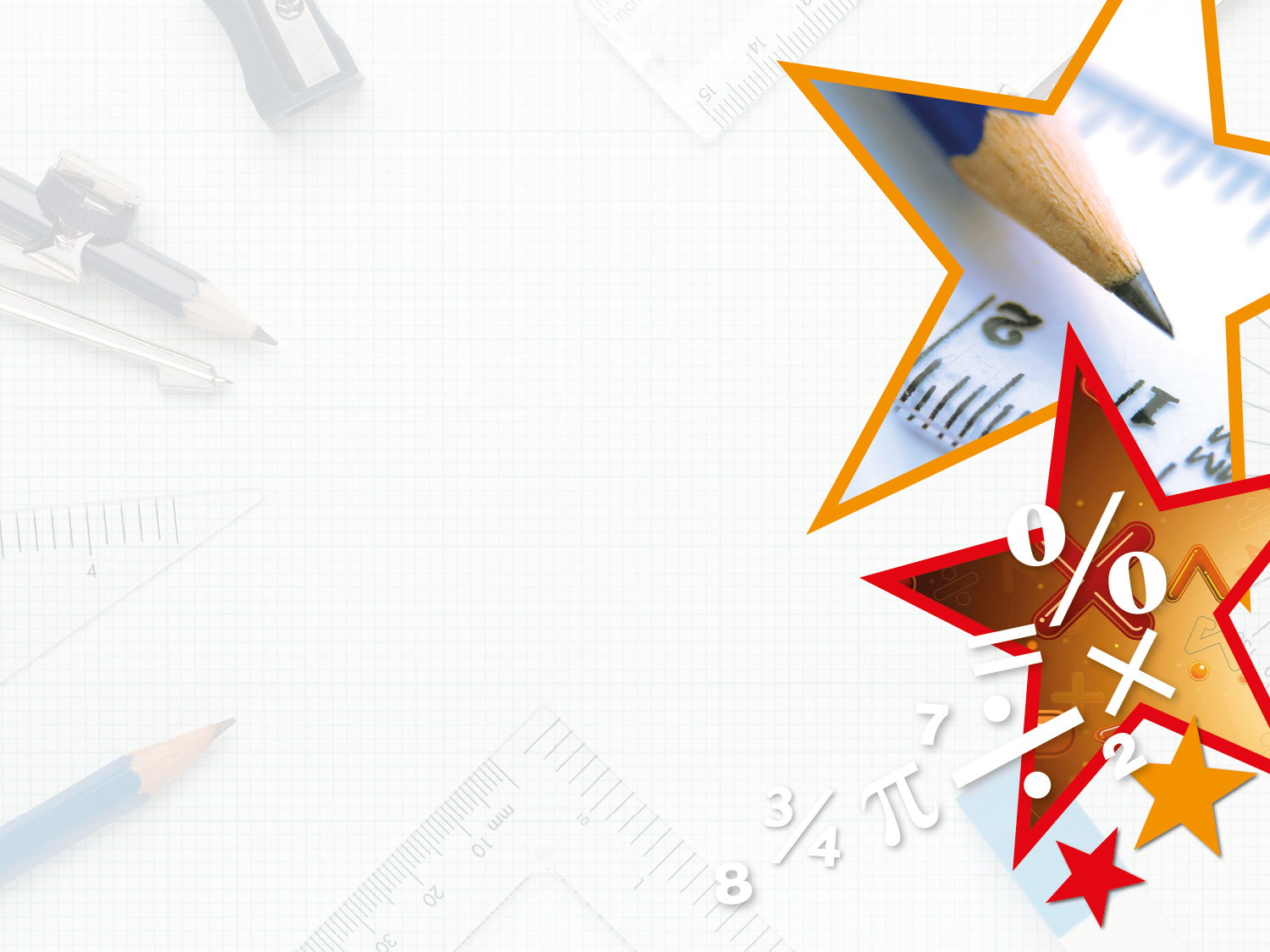 Varied Fluency 2

Reflect the shapes in the mirror line.
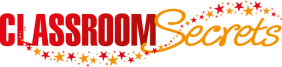 © Classroom Secrets Limited 2018
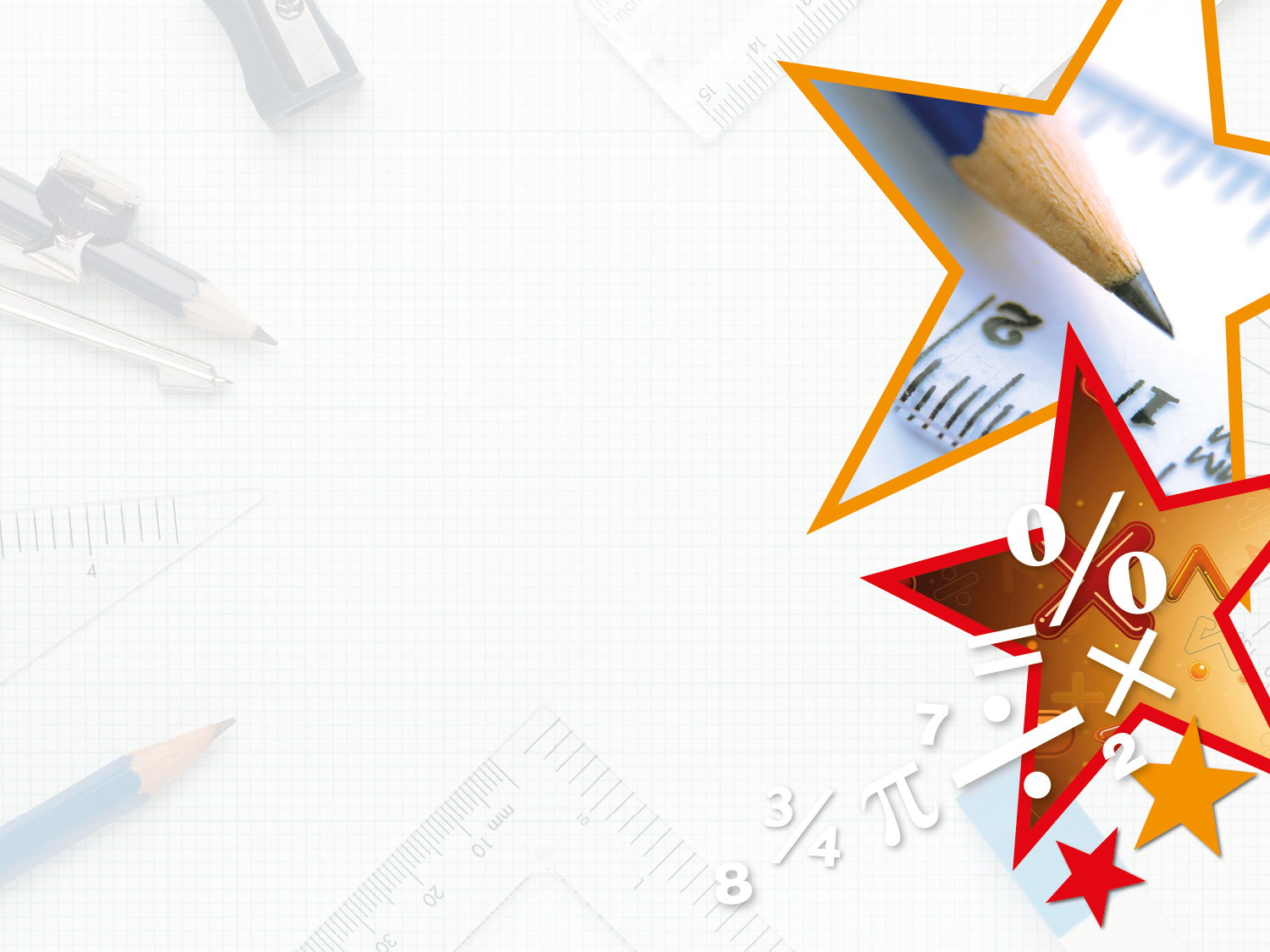 Varied Fluency 3

Reflect the points in the mirror line. 
Write the coordinates of the reflected points.
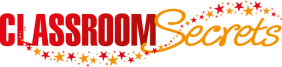 © Classroom Secrets Limited 2018
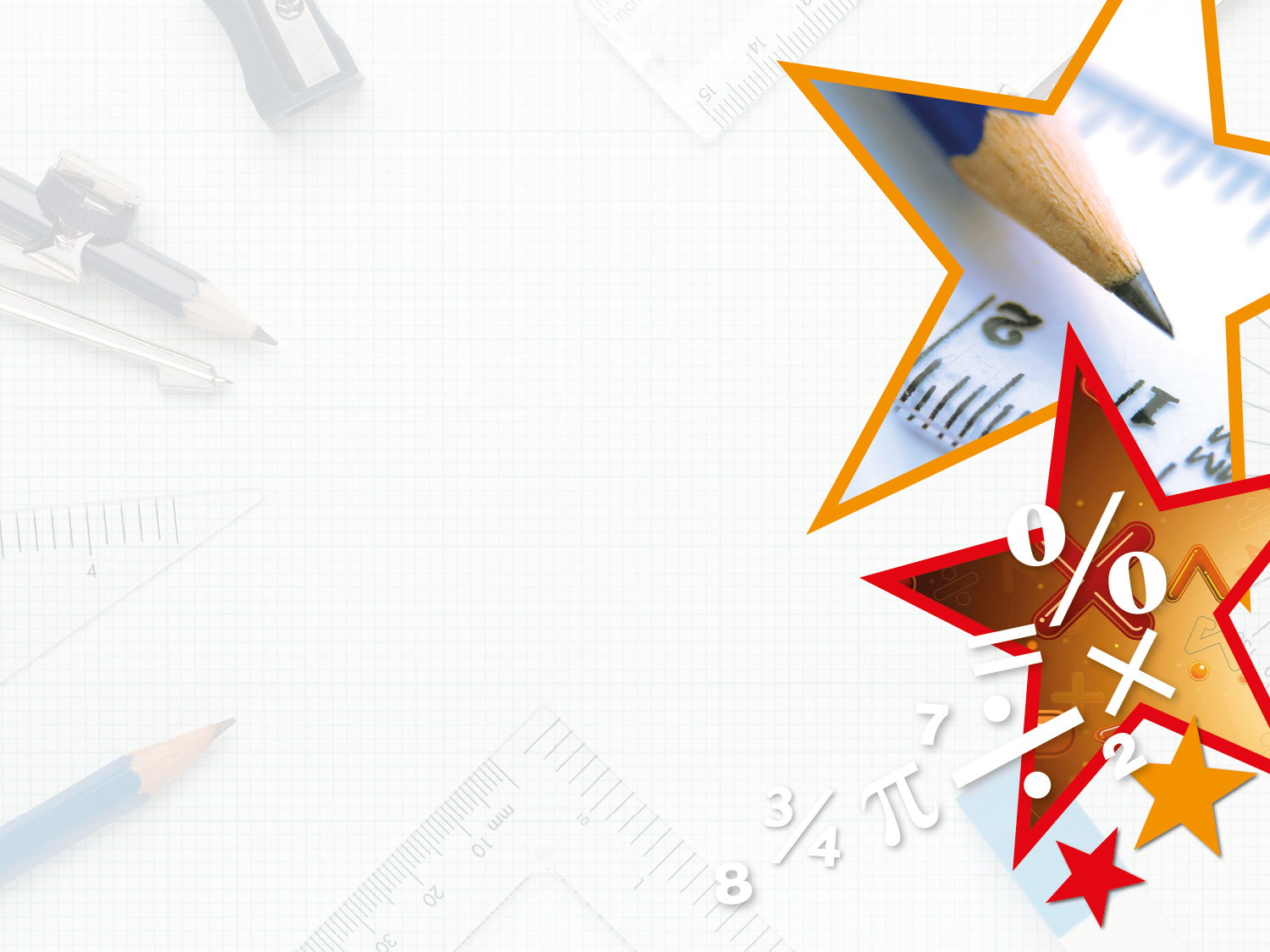 Varied Fluency 3

Reflect the points in the mirror line. 
Write the coordinates of the reflected points.
A: (1, 8)
B: (6, 6)
C: (7, 3)
D: (4, 0)
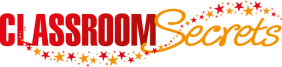 © Classroom Secrets Limited 2018
NOW IT’S YOUR TURN!
Isla, Nia, Rhys and Holly H
(D) Questions 1a, 1b, 2a, 2b, 3a, 3b, 4a and 4b

Lucy, Katie, Holly T, Jacob, Sophie, Zoe, Isobel, Cameron, Daniel, Alissa and Izzy
(E) Questions 5a, 5b, 6a, 6b, 7a, 7b, 8a and 8b

Nelly, Amy and Heidi
(GD) Questions 9a, 9b, 10a, 10b, 11a, 11b, 12a and 12b